BCV29253TKОновлення специфікації продукту
[31 травня 2022г.]
Оновлення специфікації продукту
ФАКТИ ТА ЗАГАЛЬНІ ВІДОМОСТІ
Improved backplate
Починаючи з 1 кварталу 2021 року специфікація для  BCV29253TK 
була модернізована з урахуванням різних елементів
НЕСУЧА ПЛАСТИНА замінена з плоскої на пластину з 
    тепловими «плитами».
	- Переваги: кращий відвід тепла і, як наслідок, 
        краща зносостійкість

ФРИКЦІЙНИЙ МАТЕРІАЛ замінений з FER4550G на FER4550M
	- Переваги:
перехід на формулу суміші, що не містить міді, відповідно до законодавства NSF та екологічних вимог;
підвищена зносостійкість (див. наступні слайди => порівняльні випробування)
 фрикційний матеріал FER4550M повністю відповідає стандарту R90 і ухвалений у відповідності із правилами ЕС без будь-яких компромісів відносно гальмівного шляху.
Інші характеристики продукту (пружини PTS OE, зелене покриття) не змінилися.
PREVIOUS VERSION
CURRENT VERSION
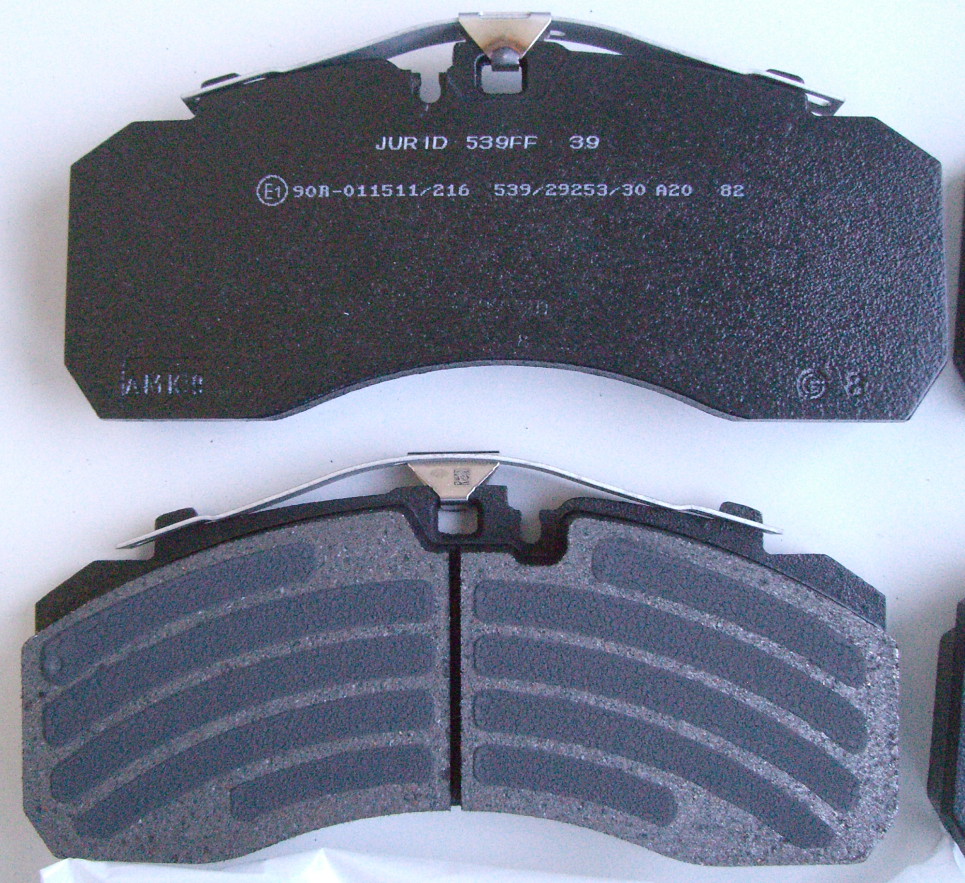 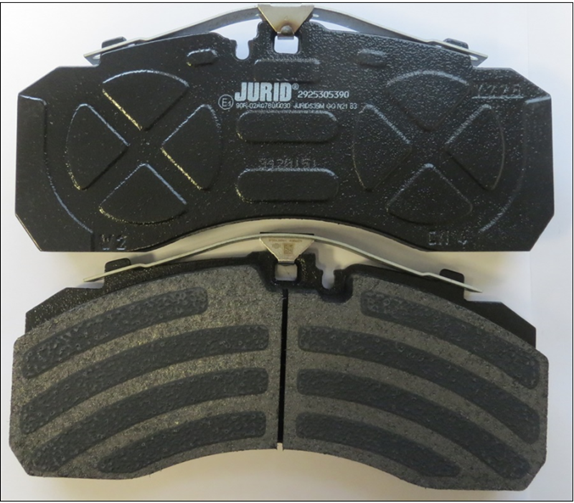 Same OE quality accessories and coating
TENNECO CONFIDENTIAL
2
Порівняння зносу гальмівних колодок в мм при використанні фрикційних матеріалів FER4550G і FER4550Mв залежності від зростання температури
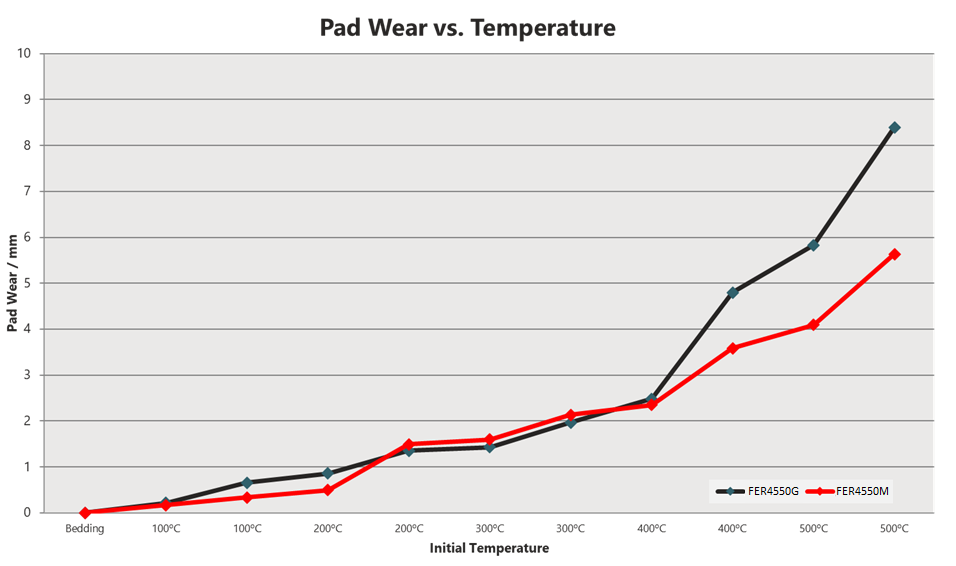 TENNECO CONFIDENTIAL
3
Порівняння зносу гальмівних колодок і дисків в грамах при використанні фрикційних матеріалів FER4550G і FER4550M
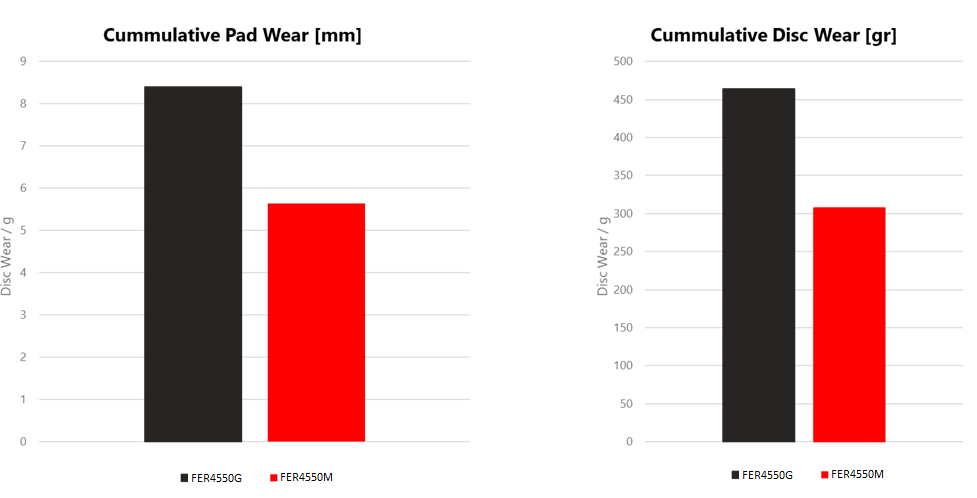 TENNECO CONFIDENTIAL
4